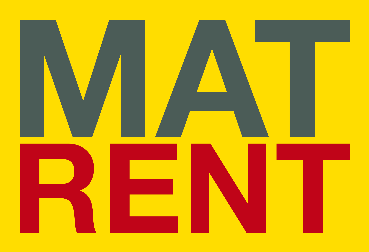 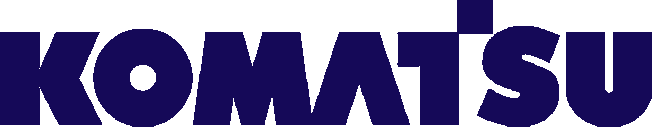 PC210LC-11
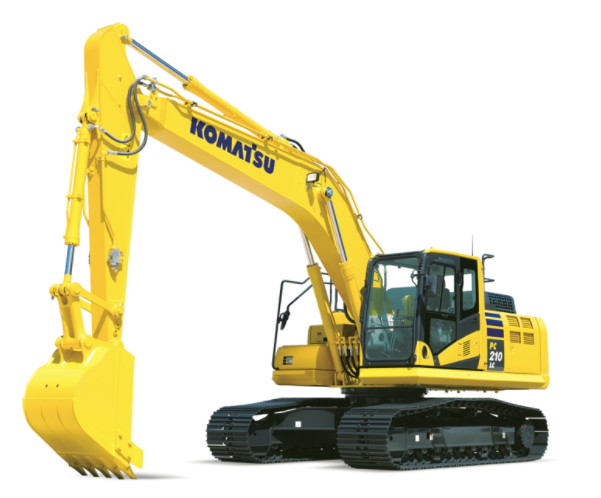 Pelle Hydraulique sur chenilles
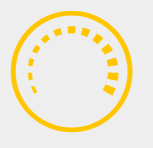 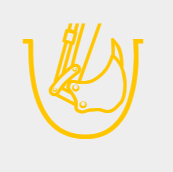 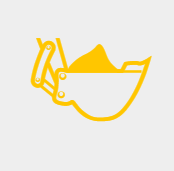 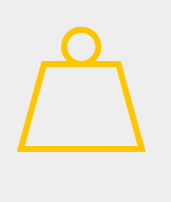 Puissance du moteur
123/165 kW/HP
Profondeur max. d’excavation
6,62 m
Capacité du godet
1,4 m³
Poids opérationnel
23 t
LOCATION COURT TERME
LOCATION LONG TERME
CONDITIONS DE LOCATION
Equipement standard : graissage centralisé, attache-rapide hydraulique et deux bacs. Les équipements sont uniquement disponibles avec une machine Matrent. Autres modèles disponibles sur demande. Les conditions générales de location, consultables sur notre site, font partie intégrante du contrat de location. Tous nos prix s’entendent hors TVA, assurance et entretiens inclus et peuvent changer sans préavis.
Spécifications
PC210LCi-11
Pelle hydraulique sur chenilles
MOTEUR
Capacités de remplissage
Dimensions pour le transport
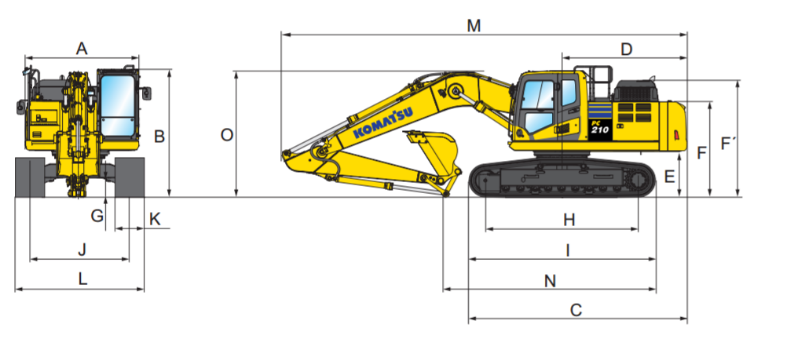 Rayon d’action
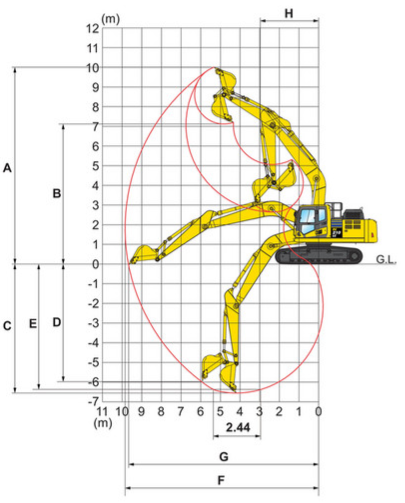 Matrent_PC210LCi-11_06-2017
DEINZE
E3-laan 109
9800 Deinze
Belgique
FLEURUS
Avenue de Spirou 3
6220 Fleurus
Belgique
ZUTPHEN
Skagerrakstraat 6
7202 BZ  Zutphen
Pays-Bas
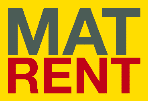 matrent.com